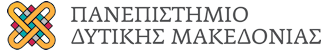 ΦΟΡΟΛΟΓΙΚΗ KAI ΤΕΛΩΝΕΙΑΚΗ ΝΟΜΟΘΕΣΙΑ
Δρ. ΚΑΡΤΑΛΗΣ ΝΙΚΟΛΑΟΣ
Από 1/1/2015 με την εφαρμογή του Ν.4308/2014 «Ελληνικά Λογιστικά Πρότυπα, συναφείς ρυθμίσεις και άλλες διατάξεις», οι οντότητες που εφαρμόζουν τις διατάξεις του, απαιτείται να τηρούν λογιστικό σύστημα που παρακολουθεί τη λογιστική βάση των στοιχείων των εσόδων, εξόδων, περιουσιακών στοιχείων, υποχρεώσεων και καθαρής θέσης, κατά περίπτωση, με σκοπό την κατάρτιση των χρηματοοικονομικών καταστάσεων της οντότητας και τη φορολογική βάση των ίδιων στοιχείων, με σκοπό τη συμμόρφωση με τη φορολογική νομοθεσία και την υποβολή φορολογικών δηλώσεων.
Λογιστική αξία (bookvalueorcarryingamount): Η αξία με την οποία ένα στοιχείο αναγνωρίζεται στις χρηματοοικονομικές καταστάσεις.
Φορολογική βάση (taxbasis): Η αξία που αναγνωρίζεται για ένα περιουσιακό στοιχείο ή υποχρέωση για σκοπούς φορολογίας εισοδήματος.
Η παρακολούθηση τόσο της λογιστικής όσο και της φορολογικής βάσης είναι υποχρεωτικού χαρακτήρα και δεν δίνεται η δυνατότητα στις οντότητες να επιλέξουν την παρακολούθηση της μιας εκ των δύο βάσεων.
Η παρακολούθηση δύναται να γίνεται με οποιοδήποτε πρόσφορο και ασφαλή τρόπο, ώστε να μπορούν να εξαχθούν οι απαραίτητες πληροφορίες για τη σύνταξη των χρηματοοικονομικών καταστάσεων, τη σύνταξη των φορολογικών δηλώσεων και τη διασφάλιση της δυνατότητας διενέργειας ελέγχων.
1. Διαφορές λογιστικής - φορολογικής βάσης
Σε αρκετές περιπτώσεις η αξία ενός στοιχείου με την οποία αναγνωρίζεται στη φορολογική βάση, διαφέρει από την αξία με την οποία αναγνωρίζεται στη λογιστική βάση.
Σύμφωνα με τον Ν. 4308/2014, η οντότητα τηρεί, ως μέρος του λογιστικού συστήματός της, αρχείο κάθε συναλλαγής και γεγονότος αυτής που πραγματοποιείται στη διάρκεια της περιόδου αναφοράς, καθώς και των προκυπτόντων πάσης φύσεως εσόδων, κερδών, εξόδων, ζημιών, αγορών και πωλήσεων περιουσιακών στοιχείων, εκπτώσεων και επιστροφών, φόρων, τελών και των πάσης φύσεως εισφορών σε ασφαλιστικούς οργανισμούς.
Ο Κώδικας Φορολογίας Εισοδήματος (N.4172/2013) ορίζει κανόνες για την έκπτωση από τα ακαθάριστα έσοδα των επιχειρηματικών δαπανών. Συγκεκριμένα, με τις διατάξεις του άρθρου 22 του Ν. 4172/2013 τίθεται ο γενικός κανόνας για την έκπτωση των επιχειρηματικών δαπανών με την έννοια ότι κατ΄ αρχήν εκπίπτουν όλες οι δαπάνες που: 
(α) πραγματοποιούνται προς το συμφέρον της επιχείρησης ή κατά τις συνήθεις εμπορικές συναλλαγές της, 
(β) αντιστοιχούν σε πραγματική συναλλαγή η αξία της οποίας δεν κρίνεται κατώτερη ή ανώτερη της αγοραίας στη βάση των στοιχείων που διαθέτει η Φορολογική Διοίκηση και
 (γ) εγγράφονται στα λογιστικά αρχεία (βιβλία) της επιχείρησης την περίοδο που πραγματοποιούνται και αποδεικνύονται με κατάλληλα δικαιολογητικά. Οι παραπάνω τρεις προϋποθέσεις πρέπει να πληρούνται αθροιστικά για να εκπέσουν οι δαπάνες.
Επιπροσθέτως, για την έκπτωση ή μη των δαπανών λαμβάνονται υπόψη και οι διατάξεις του άρθρου 23. Κατά συνέπεια, ο κανόνας που εισάγεται είναι ότι όποια δαπάνη πληροί τα κριτήρια του άρθρου 22 και συγχρόνως δεν εμπίπτει στον περιοριστικό κατάλογο των μη εκπιπτόμενων δαπανών του άρθρου 23 εκπίπτει από τα ακαθάριστα έσοδα. Αναφορικά με το χρόνο έκπτωσης, οι δαπάνες εκπίπτουν από τα ακαθάριστα έσοδα του φορολογικού έτους το οποίο αφορούν, με την επιφύλαξη των διατάξεων του άρθρου 23.
Επομένως, η διαφοροποίηση της φορολογικής μεταχείρισης γεγονότων σε σχέση με τη λογιστική, δημιουργεί διαφορές οι οποίες διακρίνονται σε προσωρινές και μόνιμες.
2. Προσωρινές διαφορές
Σύμφωνα με τον ορισμό που δίνεται στο παράρτημα Α του Ν. 4308/2014, προσωρινή διαφορά (temporarydifference) είναι η διαφορά μεταξύ της λογιστικής αξίας ενός περιουσιακού στοιχείου, υποχρέωσης ή άλλου στοιχείου των χρηματοοικονομικών καταστάσεων και της φορολογικής του βάσης, που η οντότητα αναμένει να επηρεάσει στο μέλλον τα φορολογητέα αποτελέσματα, όταν η λογιστική αξία του περιουσιακού στοιχείου ή της υποχρέωσης θα ανακτηθεί ή διακανονιστεί, ή στην περίπτωση άλλων στοιχείων των χρηματοοικονομικών καταστάσεων, όταν θα επηρεαστούν τα φορολογητέα αποτελέσματα.
Συνήθεις περιπτώσεις προσωρινών διαφορών αποτελούν οι απομειώσεις, αναστροφές απομειώσεων, αποσβέσεις, προβλέψεις (π.χ. προβλέψεις για αποζημίωση προσωπικού λόγω εξόδου από την υπηρεσία) και μη καταληθεισών ασφαλιστικών εισφορών.
α) Απομειώσεις
Ως απομείωση νοείται το ποσό κατά το οποίο η λογιστική αξία ενός περιουσιακού στοιχείου υπερβαίνει την ανακτήσιμη αξία του.
Ανακτήσιμη αξία είναι το μεγαλύτερο ποσό μεταξύ της εύλογης αξίας, μειωμένης με το κόστος διάθεσης ενός περιουσιακού στοιχείου (ή μιας μονάδας δημιουργίας χρηματοροών) και της αξίας χρήσης αυτού.
Εύλογη αξία είναι η τιμή ανταλλαγής ενός περιουσιακού στοιχείου ή διακανονισμού μιας υποχρέωσης, μεταξύ πρόθυμων και ενήμερων μερών που ενεργούν υπό κανονικές στην αγορά συνθήκες, κατά την ημερομηνία μέτρησης.
Αξία χρήσης είναι η παρούσα αξία των μελλοντικών ταμειακών ροών που αναμένεται να προκύψουν από τη συνεχή χρήση ενός περιουσιακού στοιχείου (ή μιας μονάδας δημιουργίας χρηματοροών), και από τη διάθεσή του (της) στο τέλος της ωφέλιμης ζωής του (της).
Παρούσα αξία είναι η αξία που προκύπτει από την προεξόφληση στο παρόν, ενός μελλοντικού ποσού χρημάτων ή μιας σειράς ταμειακών ροών με ένα κατάλληλο επιτόκιο, στη φυσιολογική πορεία των πραγμάτων.
Έστω λοιπόν ότι κατά την 31/12/20ΧΧ η λογιστική αξία κτηρίου ανέρχεται σε 100.000 ευρώ, η εύλογη αξία του σε 90.000 ευρώ και η αξία χρήσης του σε 85.000 ευρώ.
Η επιχείρηση θα διενεργήσει λογιστική εγγραφή απομείωσης χρεώνοντας τον λογαριασμό ζημιών απομείωσης κτηρίων (10.000 ευρώ) σε πίστωση λογαριασμού σωρευμένων απομειώσεων κτηρίων. 
Η συγκεκριμένη εγγραφή θα μεταβάλει τη λογιστική βάση και θα επηρεάσει την Κατάσταση Αποτελεσμάτων Χρήσης και τον Ισολογισμό, ωστόσο η φορολογική βάση δεν θα μεταβληθεί, καθώς το συγκεκριμένο γεγονός δεν αναγνωρίζεται φορολογικά. 
Συνεπώς δημιουργείται προσωρινή διαφορά λογιστικής - φορολογικής βάσης κατά τη χρήση 20ΧΧ. Η διαφορά αυτή θα μηδενιστεί ή θα μειωθεί σε μεταγενέστερη χρήση σε περίπτωση που υπάρξει αναστροφή απομείωσης ή στην περίπτωση εκποίησης του ακινήτου.
β) Αποσβέσεις
Ο προσδιορισμός των λογιστικών αποσβέσεων, κατ΄ αρχήν, παρουσιάζει διαφορές σε σχέση με τον τρόπο υπολογισμού των αποσβέσεων που αναγνωρίζονται φορολογικά και διενεργούνται σύμφωνα με τις διατάξεις του Ν. 4172/2013. Ενδεικτικά, οι σημαντικότερες διαφορές είναι:
Λογιστικές αποσβέσεις
Αρχίζουν όταν το περιουσιακό στοιχείο είναι έτοιμο για τη χρήση για την οποία προορίζεται.
Υπολογίζονται με βάση την εκτιμώμενη ωφέλιμη οικονομική ζωή του.
Φορολογικές αποσβέσεις
Αρχίζουν από τον επόμενο μήνα εντός του οποίου χρησιμοποιείται ή τίθεται σε υπηρεσία από τον φορολογούμενο.
Υπολογίζονται με βάση τους συντελεστές που ορίζονται στο άρθρο 24 του Ν. 4172/2013.
Συνεπώς, εφόσον οι λογιστικές αποσβέσεις είναι διαφορετικές από τις φορολογικές δημιουργούνται προσωρινές διαφορές λογιστικής - φορολογικής βάσης.
Έστω ότι επιχείρηση για τη χρήση 20ΧΧ, λόγω διαφορετικού συντελεστή λογιστικών αποσβέσεων που προκύπτει με βάση με την ωφέλιμη οικονομική ζωή, σε σχέση με τους φορολογικούς συντελεστές του άρθρου 24 του Ν. 4172/2013 , υπολογίζει λογιστικές αποσβέσεις ενός μηχανήματος ύψους 1.000 ευρώ και φορολογικές 2.000 ευρώ. Στην περίπτωση αυτή δημιουργείται προσωρινή διαφορά λογιστικής - φορολογικής βάσης για τη συγκεκριμένη χρήση και επομένως το λογιστικό αποτέλεσμα που προκύπτει είναι διαφορετικό από το φορολογικό.
Σε κάθε περίπτωση όμως η αποσβέσιμη αξία είναι κοινή και διαφέρει μόνο ο ετήσιος ρυθμός απόσβεσης, έτσι ενώ για ένα διάστημα οι φορολογικές αποσβέσεις είναι μεγαλύτερες, όταν αυτές ολοκληρωθούν, οι λογιστές αποσβέσεις συνεχίζουν και η διαφορά μεταξύ τους αντιστρέφεται.
γ) Προβλέψεις
Σύμφωνα με τον ορισμό που δίνεται στο παράρτημα Α του Ν.4308/2014, ως πρόβλεψη (provision) χαρακτηρίζεται μια υποχρέωση σαφώς καθορισμένης φύσης η οποία κατά την ημερομηνία του ισολογισμού είναι περισσότερο πιθανό να συμβεί από το να μη συμβεί ή βέβαιο ότι θα προκύψει, αλλά είναι αβέβαιη ως προς το ποσό ή/και το χρόνο που θα προκύψει. Η πρόβλεψη αντιπροσωπεύει την βέλτιστη εκτίμηση του ποσού που θα απαιτηθεί για την κάλυψη της σχετικής υποχρέωσης.
Σύμφωνα με τον παραπάνω ορισμό, η πρόβλεψη αφορά συγκεκριμένη αιτία, είναι υποχρέωση και δεν ενδείκνυται να χρησιμοποιείται για τα εκτιμούμενα ποσά απομείωσης περιουσιακών στοιχείων της οντότητας (π.χ. απομείωση απαιτήσεων λόγω επισφάλειας ή άλλων χρηματοοικονομικών στοιχείων, απομείωση ενσώματων ή άυλων παγίων, κ.λπ.).
Συνήθεις περιπτώσεις προβλέψεων είναι οι προβλέψεις για παροχές σε εργαζομένους, οι προβλέψεις για διάφορες εκκρεμοδικίες που δεν έχουν σχέση με μείωση της αξίας αναγνωρισμένων περιουσιακών στοιχείων, οι προβλέψεις για αποκατάσταση περιβάλλοντος και οι προβλέψεις που προέρχονται από εγγυήσεις καλής λειτουργίας πωληθέντων αγαθών. Οι προβλέψεις αναγνωρίζονται αρχικά και επιμετρώνται μεταγενέστερα στο ονομαστικό ποσό που αναμένεται να απαιτηθεί για το διακανονισμό τους. Το ποσό αυτό προσδιορίζεται ως η βέλτιστη εκτίμηση.
Επομένως, σε περιπτώσεις προβλέψεων που λογιστικά οι οντότητες έχουν υποχρέωση να διενεργήσουν αλλά φορολογικά δεν αναγνωρίζονται όπως π.χ. προβλέψεις για αποζημίωση προσωπικού λόγω εξόδου από την υπηρεσία
δημιουργούνται προσωρινές διαφορές λογιστικής - φορολογικής βάσης, έχοντας ως αποτέλεσμα την εξαγωγή διαφορετικών φορολογικών αποτελεσμάτων από τα λογιστικά αποτελέσματα της χρήσης.
Όσον αφορά τη φορολογική αντιμετώπιση των προβλέψεων, σύμφωνα με την περίπτ. δ΄ του άρθρου 23 του Ν.4172/2013 , δεν εκπίπτουν από τα ακαθάριστα έσοδα οι προβλέψεις εκτός των προβλέψεων για απόσβεση επισφαλών απαιτήσεων που ορίζονται στο άρθρο 26.
Σύμφωνα με τα ΕΛΠ ο όρος πρόβλεψη δεν ενδείκνυται να χρησιμοποιείται για τα εκτιμούμενα ποσά απομείωσης περιουσιακών στοιχείων της οντότητας, π.χ. απομείωσης απαιτήσεων λόγω επισφάλειας (Λογ. Οδηγία).
Επομένως, στις προβλέψεις κατά την έννοια της λογιστικής δεν ανήκουν πλέον οι προβλέψεις επισφαλών απαιτήσεων.
δ) Ασφαλιστικές εισφορές
Βασική αρχή σύμφωνα με την οποία τηρείται τόσο η λογιστική βάση όσο και η φορολογική είναι η αρχή του δεδουλευμένου.
Η αρχή του δεδουλευμένου επιτάσσει την αναγνώριση των επιπτώσεων των συναλλαγών και γεγονότων της οντότητας και τη συμπερίληψή τους στις χρηματοοικονομικές καταστάσεις της στο χρόνο που προκύπτουν και όχι στο χρόνο που διακανονίζονται ταμειακά (εισπράττονται ή πληρώνονται).
Σύμφωνα με την περίπτωση γ΄ του άρθρου 23 του Ν. 4172/2013, δεν εκπίπτουν από τα ακαθάριστα έσοδα οι μη καταβληθείσες ασφαλιστικές εισφορές. Συνεπώς, οι ασφαλιστικές εισφορές που έχουν καταβληθεί εμπρόθεσμα (εντός της νόμιμης προθεσμίας καταβολής τους ή τυχόν παράτασής της), ακόμη και σε επόμενο φορολογικό έτος, εκπίπτουν από τα έσοδα του φορολογικού έτους το οποίο αφορούν. Ασφαλιστικές εισφορές που αφορούν στα έτη 2014 και επόμενα, οι οποίες καταβάλλονται εκπρόθεσμα, εκπίπτουν κατά το έτος καταβολής τους ανεξαρτήτως του έτους που αφορούν. Στην έννοια της δαπάνης των ασφαλιστικών εισφορών, που αν δεν έχουν καταβληθεί δεν εκπίπτουν από τα ακαθάριστα έσοδα περιλαμβάνονται τόσο οι εισφορές του εργοδότη, όσο και του εργαζομένου, οι οποίες, ως εμπεριεχόμενες στις αμοιβές του, βαρύνουν τον εργοδότη. Σε περίπτωση που οι εκπρόθεσμες ασφαλιστικές εισφορές ετών 2014 και επομένων έχουν υπαχθεί σε ρύθμιση, αυτές θα εκπίπτουν κατά το χρόνο καταβολής τους σύμφωνα με την υπόψη ρύθμιση.
Η ανωτέρω διαφοροποίηση στη φορολογική αντιμετώπιση των ασφαλιστικών εισφορών δημιουργεί προσωρινές διαφορές λογιστικής - φορολογικής βάσης.